Čtvrtý týdenCzech for Foreign MU Staff: Beginners 1
Fourth week
1
14.10.2024 Kateřina Frecerová
2. lekceOrientace
2. lesson
Orientation
Uč. str. 14/ cv. 4
2
14.10.2024 Kateřina Frecerová
Předložka vedle + genitiv sg.
The preposition next to + genitive singular
so far, all nouns have been in the nominative case
However, if you use a noun after a preposition, you don´t use nominative.
In this case, the preposition vedle is fillowed by the genitive singular with its endings.
3
14.10.2024 Kateřina Frecerová
This is only part of genitive sg., but for now it is enough. 
4
14.10.2024 Kateřina Frecerová
Uč. str. 14, cv. 2  example: škola  vedle školy

Uč. str. 14, cv. 6  
				1. in pairs 
				2. together

Uč. str. 67, cv. 1
5
14.10.2024 Kateřina Frecerová
Prosím vás, kde je…?
Excuse me, where is…?

„please you“
vás = accusative
6
14.10.2024 Kateřina Frecerová
Uč. str. 15, cv. 1+2+3+4 AUDIO
TO SEARCH, TO LOOK FOR = HLEDAT. The verb is associated with the 4th case.

Is it Á verb, Í verb or UJ verb? 
Á verb 

KONJUGACE
HLEDÁM
HLEDÁŠ
HLEDÁ
HLEDÁME
HLEDÁTE
HLEDAJÍ
7
Kateřina Frecerová
Culture   FUN FACT
In Brno we have šalina (= tramvaj, a tram). We do not use the word tramvaj – NEVER! Tramvaj is used (not only) in Prague. There is rivalry between Prague and Brno. If you live in Brno and don‘t want people to look weird at you, do not use the word tramvaj. Once you are in Prague and you want to fit in, use the word tramvaj. :D
8
Kateřina Frecerová
Jít x jet
To go (to walk, on foot) x to go (by a vehicle)
9
Kateřina Frecerová
4. category of verbs = E verbs. The stem changes when conjugated in the present tense. 
 
Jet velkým autem (7. case, instrumental, nouns are declined, the form of noun changed  
velký – velkým, auto – autem). REMEMBER the verb JET is associated with the 7th case.

Jít pěšky (pěšky is adverb. Adverbs are not declined, the form does not change)
10
Kateřina Frecerová
Again, this is only part of instrumental. 

Uč. str. 68, cv. 8

Uč. str. 68, cv. 9
11
14.10.2024 Kateřina Frecerová
In Czech we distinguish between direction and location.


Musíte jít doprava. X To je vpravo.

You have to go to the right. X It is on the right.
12
14.10.2024 Kateřina Frecerová
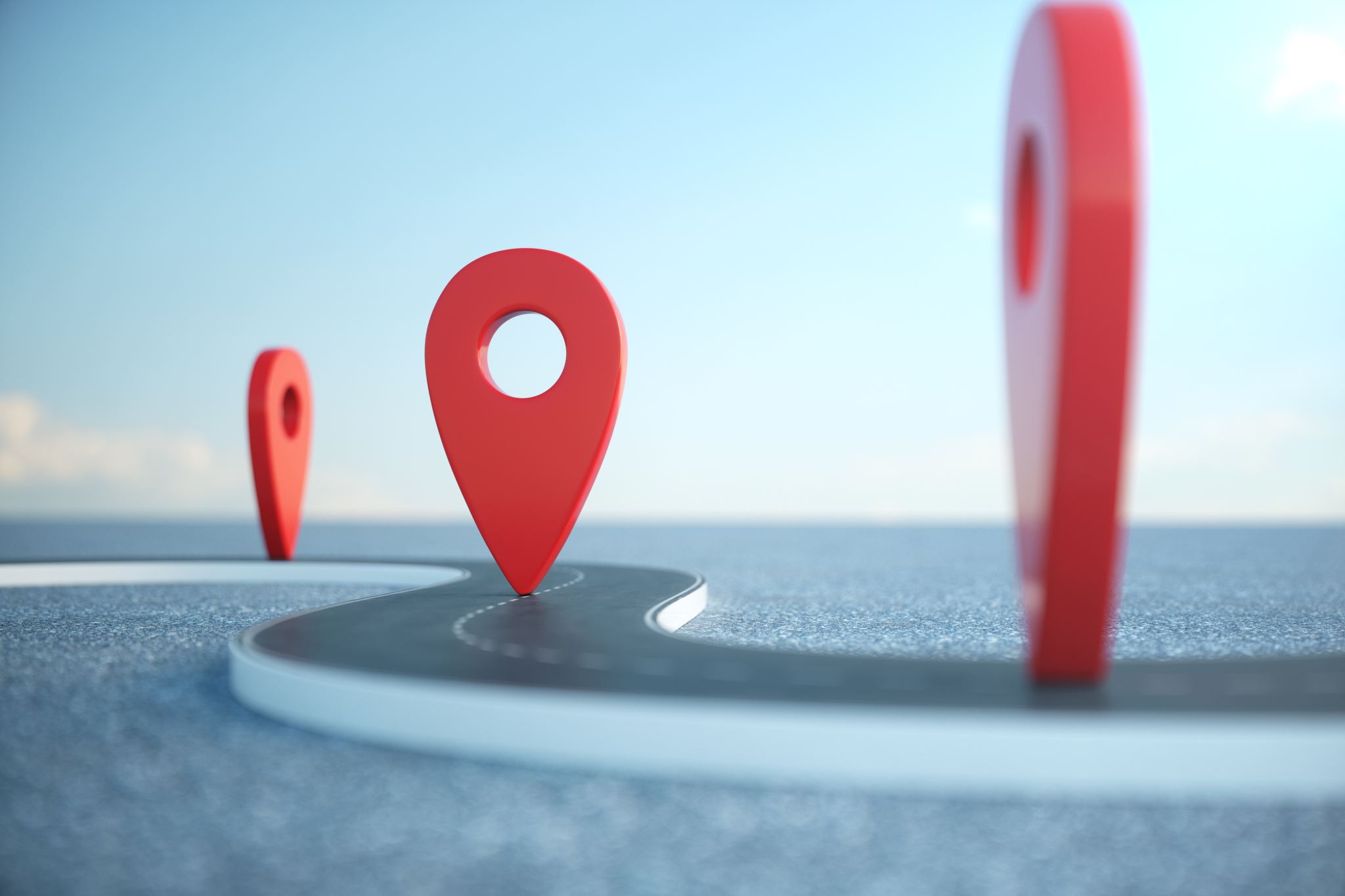 Adverbs expressing location
Appendix str. 16
13
Kateřina Frecerová
NAHOŘE


VLEVO                               UPROSTŘED                           VPRAVO


DOLE
14
14.10.2024 Kateřina Frecerová
Kde je to? Where is it? 
Je to vlevo. It is on the left.




Kde je nemocnice? 
Nemocnice je vpravo.
NO MOVEMENT. IT IS STATIC. Verb to be.
WHERE?
15
14.10.2024 Kateřina Frecerová
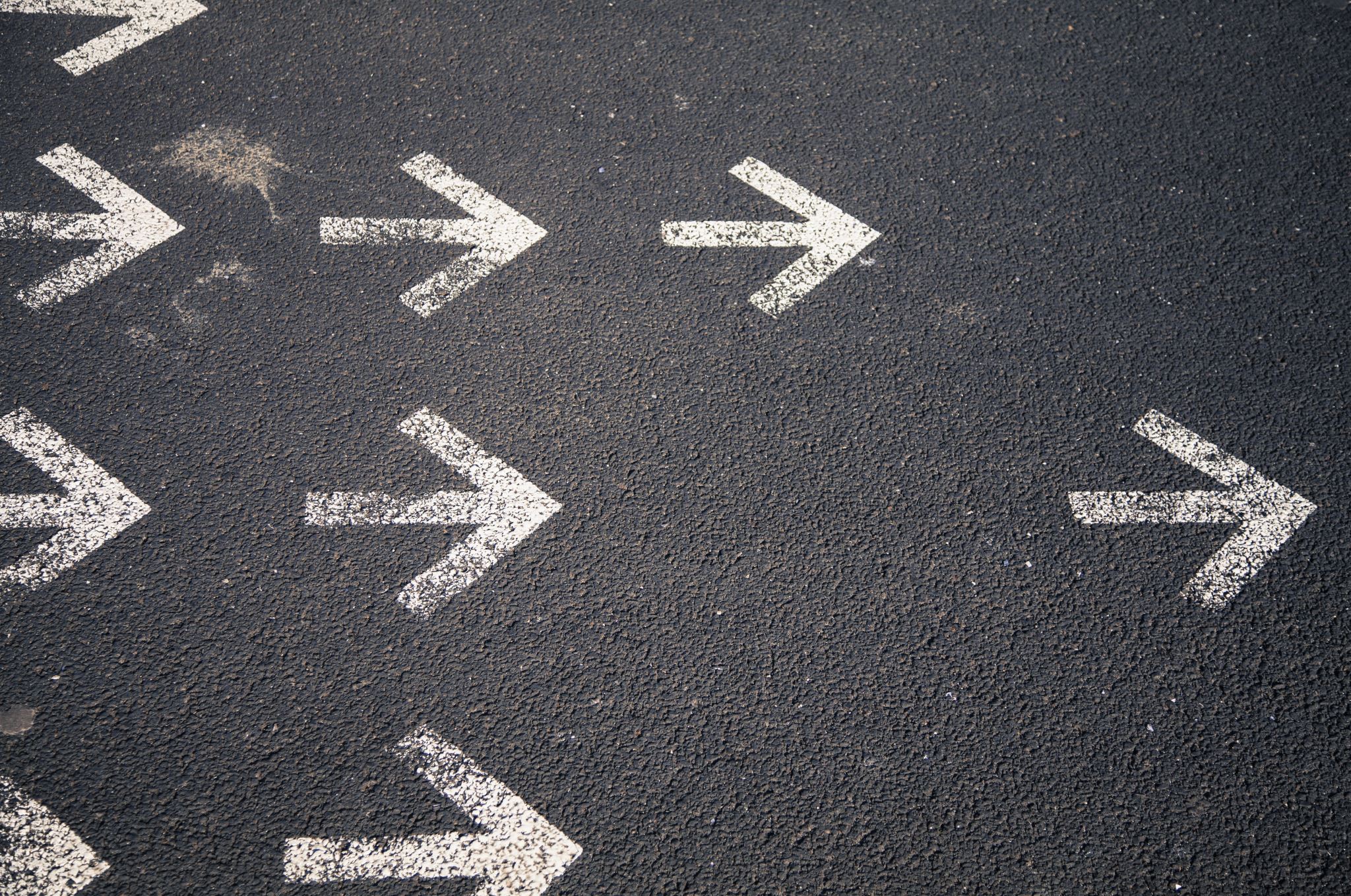 Adverbs expressing direction
Appendix str. 16
16
Kateřina Frecerová
NAHORU



DOLEVA                            DOPROSTŘED                      DOPRAVA



DOLŮ
 rovně          zpátky
17
14.10.2024 Kateřina Frecerová
Kde je banka? Where is a bank?
Musíte jít doprava. You have to go to the right. 




Hledám banku. Kam mám jít? I am looking for a bank. Where to go?
Musíte jít doleva. You have to go to the left.
MOVEMENT. IT IS DYNAMIC. Verb to go.
WHERE TO? KAM?
18
14.10.2024 Kateřina Frecerová
Uč. str. 16, cv. 6

Uč. str. 16, cv. 9  correct the answers AUDIO


Uč. str. 16, cv. 10
19
14.10.2024 Kateřina Frecerová